КОТЕЛЬНИЧСКИЙ РАЙОН«Бюджет для граждан»отчет об исполнении бюджетаза 2021 год
Основные параметры районного бюджета, тыс.руб.
Доходы                                        на конец года
401351,75
Расходы 
на конец года
420119,48
436458,41
408358,97
План
Факт
Структура доходов районного бюджета
СТРУКТУРА налоговых ДОХОДОВ                                        РАЙОННОГО БЮДЖЕТА, тыс.руб.
.
структура неналоговых ДОХОДОВ РАЙОННОГО БЮДЖЕТА, тыс.руб.
СТРУКТУРА недоимки на 01.01.2022, тыс. руб.
СТРУКТУРА безвозмездных поступлений                                      в районный БЮДЖЕТ, тыс.руб.
326733,52тыс.руб.
СТРУКТУРА РАСХОДОВ РАЙОННОГО БЮДЖЕТА
408 358,97 тыс.руб.
РАСХОДЫ РАЙОННОГО БЮДЖЕТА ПО РАЗДЕЛАМ БЮДЖЕТНОЙ КЛАССИФИКАЦИИ, ТЫС.РУБ.
01 00 «ОБЩЕГОСУДАРСТВЕННЫЕ ВОПРОСЫ»структура расходов районного бюджета за 2018 год на общегосударственные вопросы (01 раздел)
03 00 «национальная безопасность и правоохранительная деятельность»
Общий объем расходов районного бюджета по данному разделу составил 1 775,94 тыс.руб.
На содержание единой дежурно-диспетчерской службы (ЕДДС) в 2021 году израсходовано 1 718,94 тыс.рублей.
На исполнение судебных актов израсходовано 50 тыс. рублей
На мероприятия по профилактике правонарушений и преступлений в Котельничском муниципальном районе израсходовано 
7 тыс.руб.
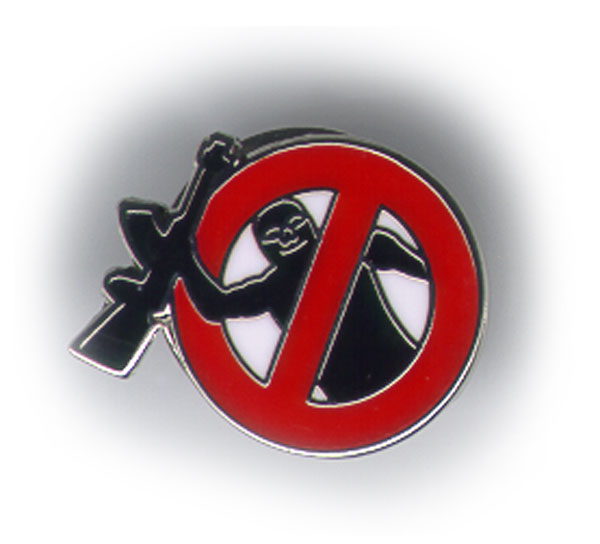 04 00 «национальная экономика»структура расходов районного бюджета по разделу «Национальная экономика»
04 05 «сельское хозяйство и рыболовство»
Общий объем расходов районного бюджета по данному разделу составил 13 718,40тыс.руб.
На  реализацию мероприятий по поддержке сельскохозяйственного производства, в том числе на возмещение части затрат на уплату процентов по инвестиционным кредитам (займам) в  агропромышленном комплекса в виде субвенций
Федеральный бюджет – 9292,9 тыс.руб.
Областной бюджет – 4382,3 тыс. руб.
Расходы по обращению с животными в части организации мероприятий при осуществлении деятельности по обращению с животными без владельцев в виде субвенций
Областной бюджет –   43,2 тыс. руб.
04 09 «дорожное хозяйство»
Расходы на содержание автомобильных дорог составили  33 132,14тыс. руб., в том числе за счет средств субсидий из областного бюджета на осуществление дорожной деятельности в отношении автомобильных дорог общего пользования местного значения– 30 865,16 тыс. руб. и софинансирование инвестиционных программ и проектов развития общественной инфраструктуры – 1 628,83 тыс. руб.
Произведены следующие работы:
За счет средств дорожного фонда произведены  
следующие виды работ:
- скашивание травы;
- очистка автобусных остановок от снега и грязи;
- установка и снятие дорожных знаков;
- засыпка щебнем промоин;
- ямочный ремонт асфальтобетонной смесью;
- вырубка кустарника и подлеска;
- и другие виды работ.
04 12 Другие вопросы в области национальной экономики
Освоены средства сельских поселений по переданным полномочиям  от сельских поселений Котельничского района по  вопросам градостроительства и архитектуры в сумме 5,59 тыс. руб.
Приобретены рамки для фотографий и ежедневники в рамках  проведения мероприятий по формированию положительного имиджа малого и среднего предпринимательства, популяризации развития предпринимательских инициатив, стимулирования социальной ответственности субъектов малого и среднего предпринимательства, осуществляющих хозяйственную деятельность на территории сельских поселений Котельничского района.– 3,0 тыс. руб.
Установлены аншлаги «Стоп» в рамках исполнения перечня мероприятий по обеспечению соблюдения режима охраны особо охраняемой природной территории местного значения «Жуковлянские шаровидные конкреции»– 2,7тыс. руб.
11,29 тыс.руб.
05 00 «жилищно-коммунальное хозяйство»
Общий объем расходов районного бюджета по данному разделу за 2021 год составил 5 254,93 тыс.руб.
Средства областной субсидии в сумме 1 828,93, в том числе: на капитальный ремонт участков водопроводных сетей в д. Караул, п. Красногорье в сумме 1 450,76 тыс. руб., на подготовку объектов коммунальной структуры к работе в осенне-зимний период – в сумме 39,99 тыс.руб. создание площадок накопления ТБО – в сумме 338,18 тыс.руб., 
За счет средств районного бюджета произведены расходы в сумме 3 426.00 тыс.руб., в том числе: на установку щитов(стендов) в местах воинских захоронений в сумме 120,00 тыс.руб., на обустройство мест(площадок)ТКО в сумме 144,02 тыс.руб., на ликвидацию свалок в сумме 200,00 тыс. , на аварийно-восстановительные работы систем электроснабжения, водоснабжения,водоотведения и чистку канализационных в сумме 1 703,78 тыс.руб., на приобретение и установку насосов в сумме 73,65 тыс.руб., разработка и проверка проектно-сметной документации в сумме 75,00 тыс. руб.  
Произведена уплата взносов на капитальный ремонт по жилому фонду в сумме 108,68 тыс. руб.. 
Софинансирование из районного бюджета к областным субсидиям составило 1 000,87 тыс. руб.,
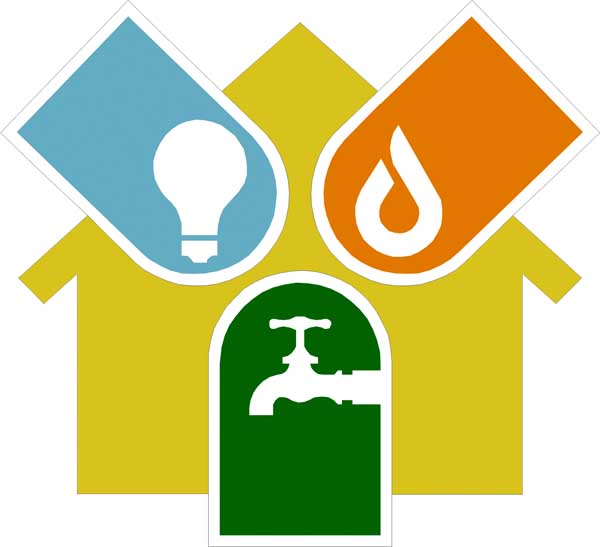 07 00 «образование»
Функциональная структура расходов районного бюджета по управлению образования администрации Котельничского района за 12 месяцев 2021 года
0701 Дошкольное образование (расходы на содержание 4 учреждений дошкольного образования) –                           32 288,76  тыс.руб.
0702 Общее образование (расходы на содержание 12 образовательных учреждений – 144 201,66 тыс.руб.)
0703 Дополнительное образование детей (расходы на содержание 3 учреждений дополнительного образования – 22 350,13 тыс.руб.
0705  Профессиональная подготовка, переподготовка и повышение квалификации – 57,7 тыс.руб.
0707 Молодежная политика и оздоровление детей (программа по развитию молодежной политики) –                     332,63 тыс.руб.
0709 Другие вопросы в области образования (расходы на содержание централизованной бухгалтерии управления образования, содержание методологического отдела) – 7 027,05 тыс.руб.
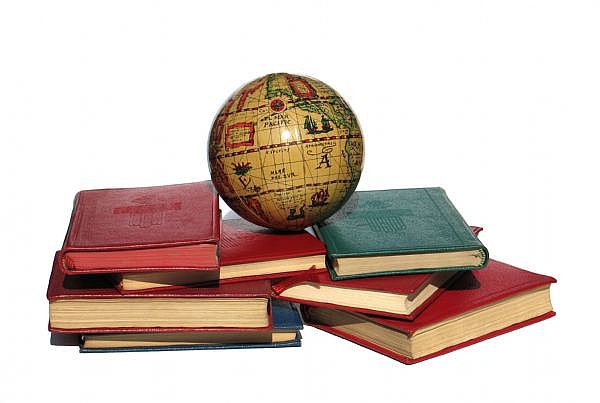 206 257,93 тыс.руб.
07 01 «дошкольное образование»структура расходов районного бюджета по разделу «дошкольное образование» в 2021 году, тыс.руб.
07 02 «общее образование»структура расходов районного бюджета по разделу «общее образование» в 2021 году, тыс.руб.
Расходы по разделу 0702 «Общее образование» включают в себя расходы общеобразовательных учреждений. 
Освоены федеральные средства на организацию бесплатного горячего питания обучающихся, получающих начальное общее образование – 3305,1 тыс. руб..; выплачено ежемесячное вознаграждение за классное руководство педагогическим работникам общеобразовательных организаций в сумме 6860,5 тыс.руб..; израсходованы средства областного бюджета с софинансированием из районного бюджета на создание в общеобразовательных организациях, расположенных в сельской местности, условий для занятий физической культурой и спортом – 1560,3 тыс.руб., израсходованы средства областного бюджета с софинансированием из районного бюджета на проведение мероприятий по выполнению предписаний надзорных органов – 879,2 тыс. руб.; израсходованы средства федерального, областного бюджета с софинансированием из районного бюджета на подготовку образовательного пространства «Точка роста» - 802,6 тыс. руб. Также за счет средств районного бюджета проведены мероприятия по подготовке образовательных учреждений к новому учебному году в объеме финансирования 3688,66 тыс. руб., на средства районного бюджета обеспечено питания льготной категории детей в образовательных учреждениях Котельничского района – 14,43 тыс. руб.
144 201,66 тыс. руб.
07 03 «дополнительное образование детей»структура расходов районного бюджета по разделу «дополнительное образование детей» в 2021 году, тыс.руб.
Расходы по разделу 0703 «Дополнительное образование детей» включают в себя расходы на содержание трех учреждений дополнительного образования.
22 350,13 тыс. руб.
07 07 «молодежная политика и оздоровление детей»
Реализация развития молодежной политики в Котельничском районе Кировской области – 79,9 тыс. руб.:
Акция «Помним и благодарим!»
Районный день призывника;
Молодежный онлайн – конкурс «Дружба народов»;
Районный семейный праздник «Катерина-санница»;
Фестиваль «Творчество юных – за безопасность дорожного двидения»
Акция «Спасибо деду за победу!»;
Велопробег, посвященный Международному Дню защиты детей
Конкурс на лучший юнармейский отряд ВДЮВПОД «Юнармия»;
Конкурс видеороликов «Спортивная перемена»;
Смотр-конкурс агитбригад , посвященного проведению в Российской Федерации «Года науки и техники»
Проведение конкурса среди молодых работников района «Лучший по профессии» в 2021 году.
Районный праздник, посвященный Всемирному Дню волонтеров и другие мероприятия.

2. Расходы по мероприятиям на проведение комплексных мер профилактики немедицинского потребления наркотических средств и их незаконного оборота 20 тыс.руб. 

3. Приобретение продуктов для организации питания детей в лагерях, организованных образовательными организациями, осуществляющими организацию отдыха и оздоровления обучающихся в каникулярное время – 232,72 тыс.руб.(средства областного и районного бюджетов)
Основные направления в области молодежной политики и оздоровления детей
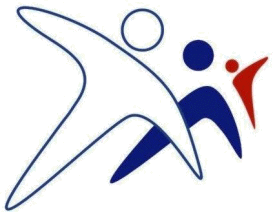 332,62 тыс. руб.
08 00 «культура и кинематография»
Оказание услуг в сфере культуры в Котельничском районе осуществляют:
МКУК «Котельничская районная центральная библиотека» –3126,86 тыс.руб.;
МКУК «Музей истории крестьянства им. А.М.Ронжина» -3698,78 тыс.руб.;
МКУК «Вятский центр культуры» – 3067,45 тыс.руб.
За счет средства федерального и областного и местного бюджетов:
Субвенция в сумме 64,9 тыс. руб. на пополнение книжных фондов муниципальных библиотек
Проведение районных мероприятий: -  142,25 тыс. руб..

Торжественное открытие МКУК «Искровский сельский Дом культуры»;
Районный конкурс детского и юношеского творчества «Юные дарования»;
Торжественное открытие модельной библиотеки п. Ленинская Искра
 Фестиваль народного творчества «Поет село родное»;
 Конкурс «Самый пожароопасный объект культуры»;
Литературно – поэтические встречи «Колокольчика вятское эхо»;
Районное мероприятие «Посмотрите в мамины глаза»;
Районный творческий читательский конкурс «Книжному делу в Котельничском районе 160 лет» и другие мероприятия
Инициативный проект (ППМИ) -Капитальный ремонт сетей электроснабжения МКУК "Музей истории крестьянства имени А.М. Ронжина", п.Ленинская Искра, ул. Садовая,3 в сумме 1106,31 тыс.руб (областной и районный бюджет, также средства спонсоров и населения района)
ИМБТ сельских поселений:

Организация временной занятости несовершеннолетних граждан – 79,98 тыс. руб.;
.
11 286,54 тыс.руб.
10 00 «социальная политика»
Общий объем расходов районного бюджета по данному разделу за 2021 год составил 13 672,51 тыс.руб.
Расходы на социальную политику

13 672,51 тыс.руб.
«Социальное обеспечение населения»
9 103,1 тыс.руб.
«Пенсионное обеспечение»
(доплаты к пенсиям выборных должностных лиц и муниципальных служащих)
2 318,87 тыс.руб.
«Охрана семьи и детства»
2 164,64 тыс.руб.
Другие вопросы в области социальной политики
85,9 тыс.руб.
Расходы по данному разделу в течение 2021 года составили 474,74 тыс.руб.
    
 За счет средств местного бюджета проведены следующие мероприятия, направленные на укрепление здоровья населения Котельничского района в сумме 70 тыс. руб.:

Открытое первенство Котельничского района по баскетболу среди команд девушек 2004г.р.и моложе
Открытое первенство Котельничского района по лыжным гонкам, посвященное открытию зимнего спортивного сезона
Открытое первенство Котельничского района по плаванию «За чистый и здоровый спорт», посвященный открытию xxviii плавательного сезона
Открытое первенство по плаванию, посвященное Дню Героев Отечества 
Районный творческий конкурс «Я выбираю ГТО»
Районный профессиональный смотр-конкурс «Лучший в спортивной профессии»
Районная викторина «Быстрее, выше, сильнее!» и другие мероприятия
11 00 «физическая культура и спорт»
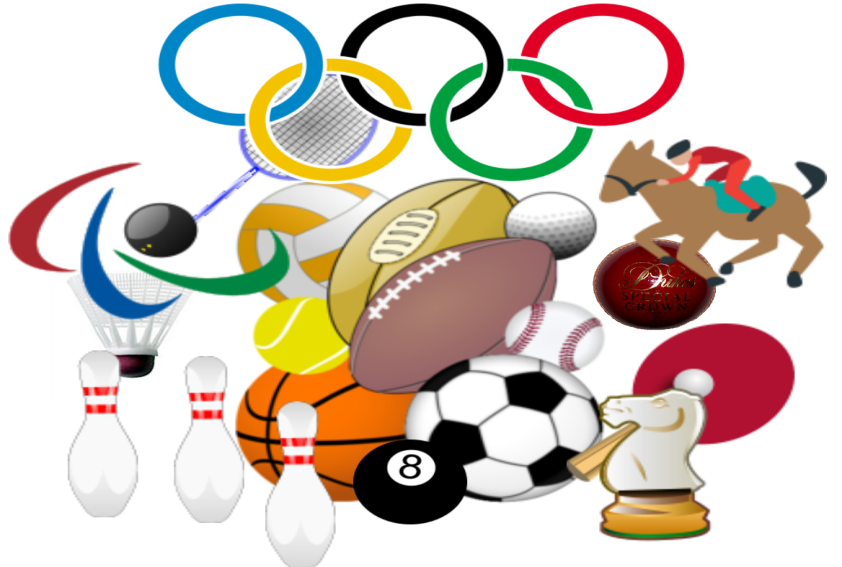 13 00 «обслуживание государственного и муниципального долга»
По итогам работы за 2021 год  плановый дефицит бюджета Котельничского района Кировской области составил  
35 106,66тыс.руб.
Расходы на обслуживание муниципального долга Котельничского района в 2021 году не производились, так как в течение финансового года не привлекались бюджетные и банковские кредиты.
По состоянию на 01.01.2022 муниципальный долг в Котельничском муниципальном районе отсутствует.
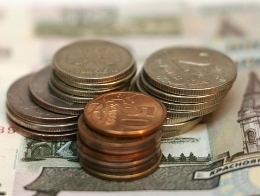 14 00 Межбюджетные трансферты
Средства, предоставляемые одним бюджетом бюджетной системы другому бюджету – межбюджетные трансферты
Межбюджетные трансферты, предоставляемые поселениям Котельничского района в 2021 году составили 78 790,97 тыс.руб.
Расходы за на реализацию функций, связанных с обеспечением национальной безопасности и правоохранительной деятельности – 
5 005,43 тыс. руб.(Комсомольское с.п. –1 094,84 тыс. руб.; Макарьевское с.п. – 1 165,24 тыс. руб.; Морозовское с.п. – 1 088,74 
тыс. руб.; Светловское с.п. -1 139,64тыс. руб. Юрьевское с.п. – 516,97 тыс. руб.);

2. Расходы на проведение ремонтных работ  (приобретение материалов для ремонта) в учреждениях культуры, расположенных на территории Биртяевского с.п. в сумме 30 тыс.руб.; Молотниковского с.п. – 200 тыс. руб.; Родичевского с.п. – 50,46 тыс. руб.; Светловского с.п. – 125 тыс. руб.; Юбилейного с.п. – 627,64 тыс.руб. в общей сумме 1033,10 тыс. руб. 

3. Субсидия из областного бюджета по инициативным проектам и программам развития общественной инфраструктуры в сумме 1838,13 тыс. руб. (Карпушинское с.п. – 143,459 тыс. руб.; Макарьевское с.п.- 700 тыс. руб.; Юбилейное с.п.-994,67 тыс.руб.). Софинансирование районного бюджета по инициативным проектам и программам развития общественной инфраструктуры в сумме  54,5 тыс. руб. (Карпушинское с.п. 

4. Расходы на финансирование мероприятий по организации содействия первичным ветеранским организациям, проведение социально – значимых мероприятий в сумме 56,74 тыс. руб. ( Биртяевское с.п. – 7,6 тыс. руб.; Вишкильское с.п. – 1,74 тыс.руб.; Зайцевское с.п. – 6,8 тыс.руб.; Котельничское с.п. – 4,6 тыс. руб.; Красногорское с.п. – 4 тыс. руб.; Макарьевское с.п. – 7,6 тыс.руб.; Морозовское с.п.-6,8 тыс. руб.; Покровское с.п. – 6,8 тыс. руб.; Чистопольское с.п. – 4 тыс.руб.;  Юрьевское с.п. – 6,8 тыс. руб.)

5. Расходы на выполнение кадастровых работ по постановке на кадастровый учет объектов ЖКХ в сумме 15 тыс. руб. (Карпушинское с.п.)

6. Расходы на погашение задолженности (задолженности прошлых лет) по коммунальным услугам, в том числе по судебным актам, предусматривающим обращение взыскания на средства районного бюджета и бюджетов сельских поселений в сумме 1 767,19 тыс. руб. (Александровское с.п. – 276,4 тыс. руб.; Биртяевское с.п. – 401,85 тыс. руб; Карпушинское с.п. – 50,2 тыс. руб.; Красногорское с.п. – 16,6 тыс. руб.; Светловское с.п. – 516,06 тыс. руб.; Юбилейное – 343,31 тыс. руб.; Юрьевское с.п. – 162,77 тыс.руб.) 

7.Расходы на проведение работ (оказание услуг) по приведению документов территориального планирования и градостроительного зонирования в соответствии с требованиями законодательства РФ и градостроительной деятельности в сумме 25 тыс. руб .(Александровское с.п. – 10 тыс.руб.; Родичевское с.п. -15 тыс.руб.)
14 00 Межбюджетные трансферты
8. Расходы за счет межбюджетных трансфертов, направленных на активизацию работы органов местного самоуправления и сельских поселений по введению самообложения граждан – 905,01 тыс. руб. (Александровское с.п. – 20,175 тыс. руб.; Вишкильское с.п. – 33,3 тыс. руб. Зайцевское с.п. – 60,6 тыс. руб.; Карпушинское с.п.-37,5 тыс. руб., Комсомольское с.п. – 45,9 тыс. руб., Красногорское с.п. – 63,6тыс. руб.; Макарьевское с.п. – 401,775 тыс. руб.; Молотниковское с.п. – 25,35 тыс. руб. Покровское с.п. – 52,8 тыс. руб.; Родичевское с.п. – 18,93 тыс. руб.; Спасское с.п. – 22,38 тыс. руб.; Сретенское – 4,5 тыс.руб., Юбилейное – 118,2 тыс. руб. );

         9. Субсидии местным бюджетам на выравнивание обеспеченности муниципальных образований области по реализации ими их отдельных расходных обязательств – 3 625,35 тыс. руб.

          10. На проведение текущего и капитального ремонта объектов, состоящих в казне сельского поселения – 151,42 тыс.руб. (Котельничское с.п.)

         11. На финансирование мероприятий по проведению в границах сельских поселений Электро-, тепло-, газо-, водоснабжения населения и водоотведения, благоустройству территории 2 775,57 тыс. руб. (Александровское с.п. – 50 тыс. руб.; Биртяевское с.п. – 569,29 тыс. руб.; Ежихинское с.п. – 380 тыс. руб.; Комсомольское с.п. – 213,14 тыс. руб.; Светловское с.п. – 1563,14 тыс. руб.)

          12. На финансирование мероприятий по обеспечению пожарной безопасности зданий учреждений культуры, расположенных на территории сельских поселений – 128 тыс. руб. (Биртяевское с.п.)

          13. Дотация на обеспечение сбалансированности бюджетов поселений Котельничского района – 51 046,53 тыс.руб.

          14. Дотация на выравнивание финансовых возможностей поселений Котельничского района – 10 364 тыс.руб.
Брошюра 
подготовлена финансовым управлением 
администрации Котельничского района
Кировской области

Адрес финансового управления:
612600, Российская Федерация, Кировская область, город Котельнич,
улица Карла Маркса, дом 16

Телефон:
(83342) 4-07-18 – начальник финансового управления
(83342) 4-17-47 – заместитель начальника финансового управления
(83342) 4-25-97 – бухгалтерия финансового управления

Электронная почта:
fo13@depfin.kirov.ru

Режим работы:
07:48 – 17:00 ежедневно, кроме субботы и воскресенья
СПАСИБО  ЗА  ВНИМАНИЕ!